13. Nuoruus on identiteetin rakentamisen aikaa
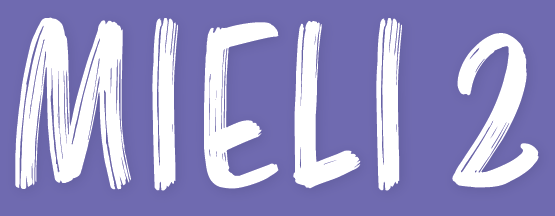 © Sanoma Pro, Tekijät ● Mieli 2 Kehittyvä ihminen
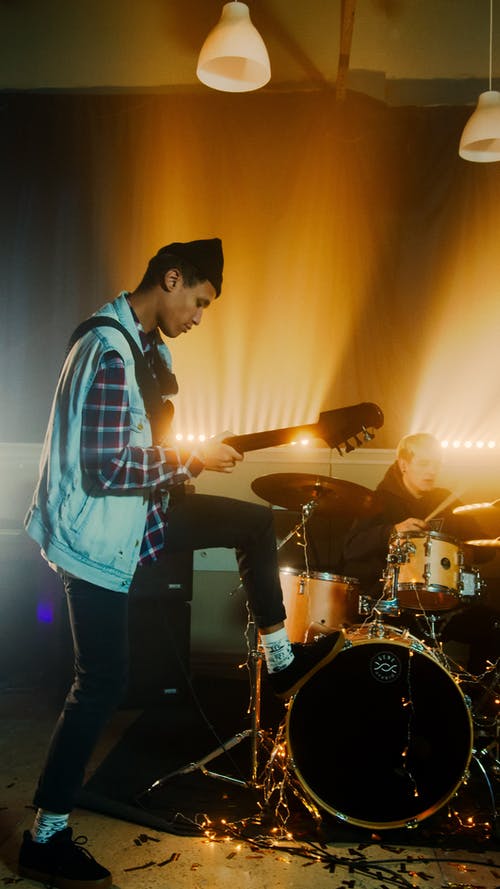 Identiteetti − kuka minä olen?
Identiteetti
yhtenäinen ja jatkuva minuuden kokemus
sisältää samastumisen tiettyihin rooleihin, tapoihin, uskomuksiin ja arvoihin sekä itsen määrittelyn osaksi joitain ryhmiä, yhteisöjä tai kulttuureja

Identiteetin kehitys
alkaa lapsuudessa, keskeistä aikaa kehitykselle erityisesti nuoruus ja varhaisaikuisuus
Kehittyy ja muotoutuu yksilön, yhteisön ja kulttuurin välisessä vuorovaikutuksessa
dynaaminen: muovautuu elämänkulun aikana
© Sanoma Pro, Tekijät ● Mieli 2 Kehittyvä ihminen, kuva: pexels
Identiteetin osa-alueet ja kokonaisidentiteetti
Identiteetin osa-alueet
identiteetillä monia eri muotoja
esim. henkilökohtainen identiteetti, sosiaalinen identiteetti, kulttuuri-identiteetti
osa-alueet voivat liittyä myös eri rooleihin tai elämänalueisiin
esim. ammatillinen identiteetti, parisuhde-identiteetti 

Kokonaisidentiteetti
Henkilölle merkityksellisten identiteetin osa-alueiden yhteenveto
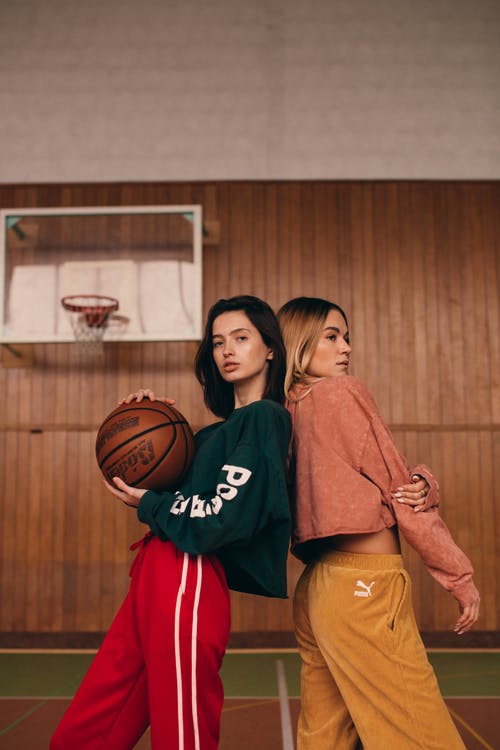 © SANOMA PRO, TEKIJÄT ● MIELI 2 KEHITTYVÄ IHMINEN, KUVA: PEXELS​
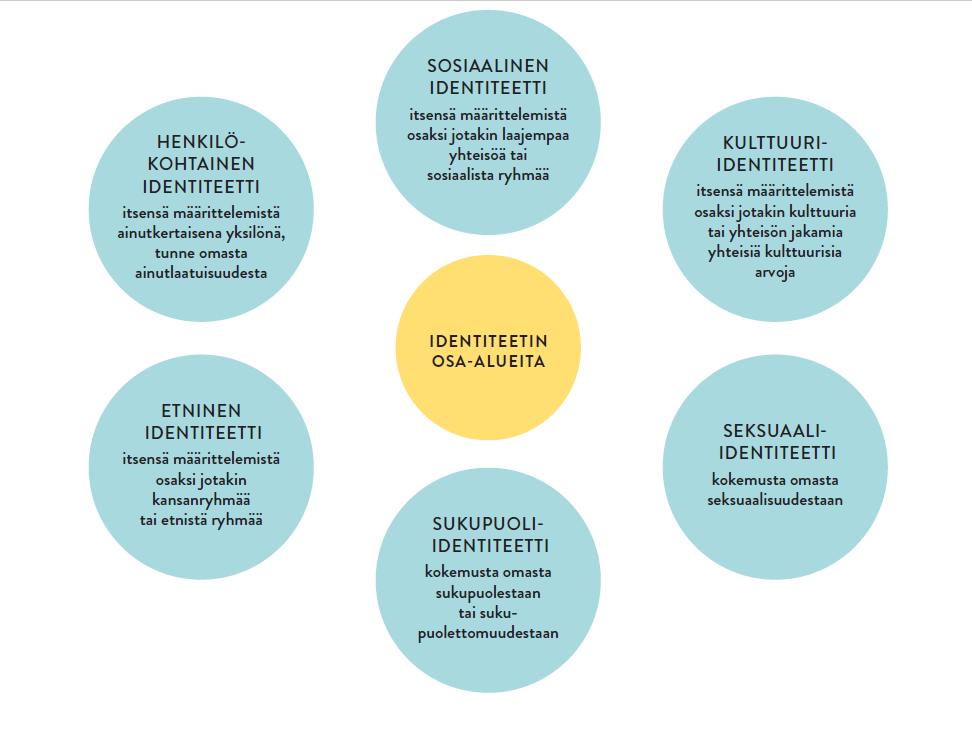 © Sanoma Pro, Tekijät ● Mieli 2 Kehittyvä ihminen
James Marcia: kokonaisidentiteetin rakentuminen
Identiteetin kehityksen kaksi keskeistä ulottuvuutta:

1. Identiteetin aktiivinen ja omakohtainen etsintä

2. Sitoutuminen omiin kiinnostuksiin, arvoihin ja näkemyksiin
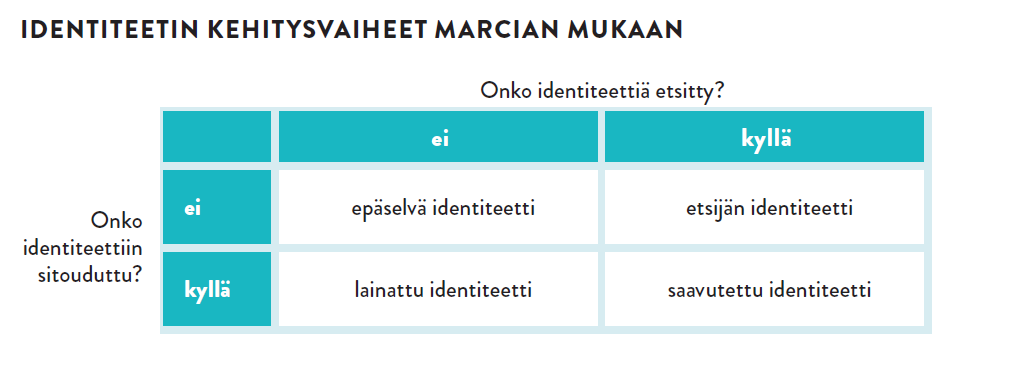 © Sanoma Pro, Tekijät ● Mieli 2 Kehittyvä ihminen
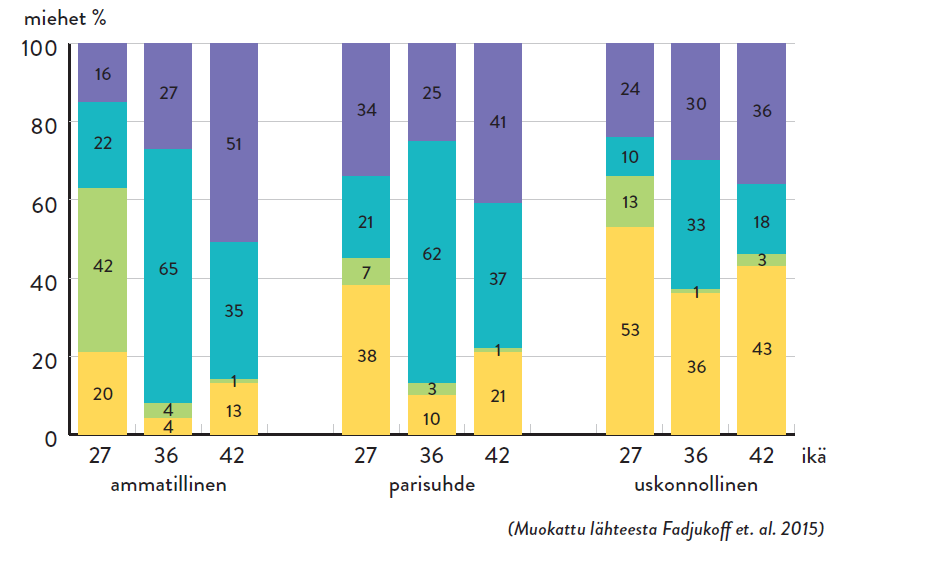 © Sanoma Pro, Tekijät ● Mieli 2 Kehittyvä ihminen
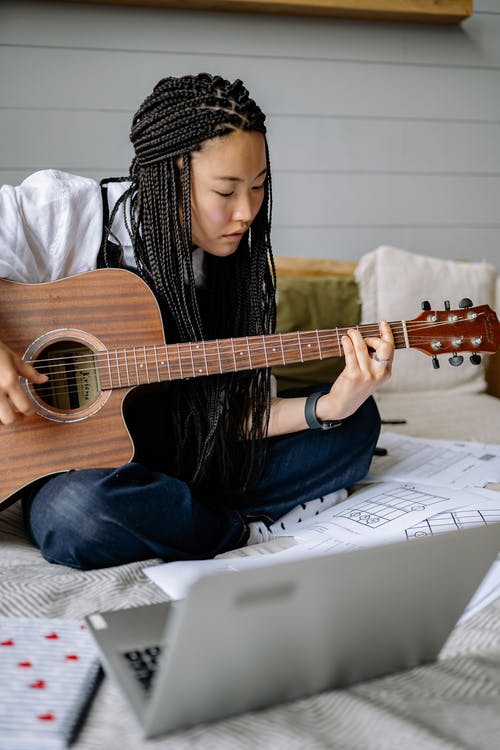 Henkilökohtainen identiteetti
Henkilökohtainen identiteetti: itsensä määrittelemistä ainutkertaisena yksilönä suhteessa toisiin ihmisiin ja ryhmiin
henkilökohtaisten arvojen, normien ja uskomusten sekä elämäntavoitteiden omaksuminen ja niiden kehittäminen
Elämänsuunnittelu: yksi tärkeä osa henkilökohtaisen identiteetin rakentamista
nuori suunnittelee ja tekee töitä asettamiensa tavoitteiden saavuttamiseksi
ei vain yksilöllistä ajattelua; tapahtuu laajassa sosiaalisessa ympäristössä
© Sanoma Pro, Tekijät ● Mieli 2 Kehittyvä ihminen, kuva: pexels
Henkilökohtainen identiteetti - kertomus  itsestä
Ajatellaan usein kertomuksena eli narratiivina, jonka kautta yksilö luo kokonaiskäsitystä itsestään
Kielteiset identiteettikertomukset: voivat muodostua pidemmällä aikavälillä kehityksen riskitekijäksi
 suurempi riski ongelmakäyttäytymiseen tai mielenterveyshäiriöihin (esim. masennus)
Myönteiset identiteettikertomukset: liittyvät keskeisesti yksilön kokemukseen omasta arvostaan
 itsensä hyväksyminen: myönteistä itsearvostusta ja omien rajojen tiedostamista
© SANOMA PRO, TEKIJÄT ● MIELI 2 KEHITTYVÄ IHMINEN​
Sosiaalinen identiteetti
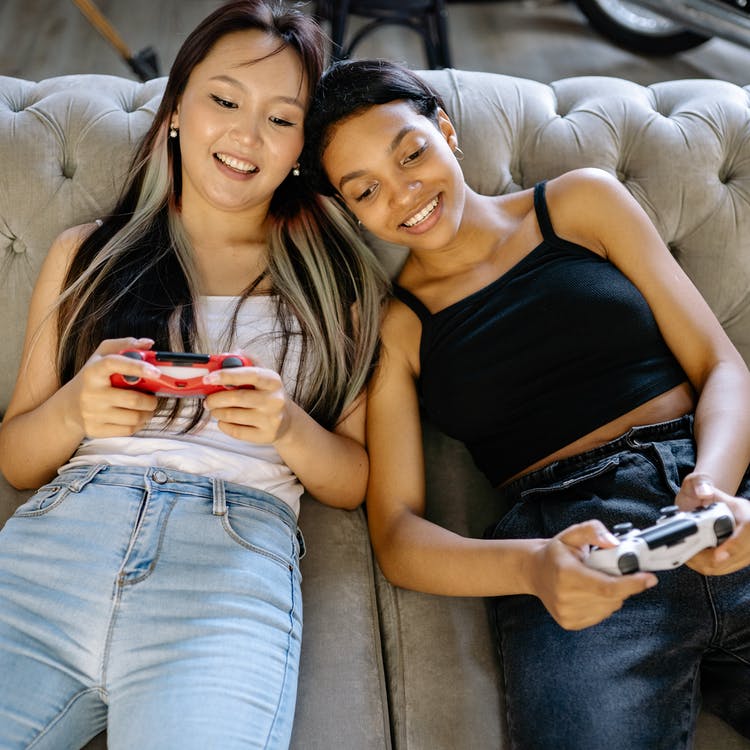 Sosiaalinen identiteetti: itsensä määrittelemistä osaksi jotakin laajempaa yhteisöä tai sosiaalista ryhmää; “me”
Vanhempien ja perheen lisäksi vertaisryhmien rooli keskeinen
opitaan erilaisia toimintatapoja ja identiteettiin kuuluvia asioita lähikehityksen vyöhykkeellä
olennaista vastavuoroisuus: läheiset ihmiset vaikuttavat nuoreen ja nuori vaikuttaa heihin
ryhmän normit keskeisiä ajattelulle ja käyttäytymiselle
Digitaalinen ympäristö (mm. sosiaalinen media ja pelit) merkittävä identiteetin rakentamisen kanava nykypäivänä
© Sanoma Pro, Tekijät ● Mieli 2 Kehittyvä ihminen, kuva: pexels
Kulttuuri-identiteetti
Kulttuuri-identiteetti: oman kasvuympäristön tai useampien eri kulttuuri-ympäristöjen tapojen, uskomusten, näkemysten ja arvojen omaksumista
Yhteisöllinen
koostuu samankaltaisesti ajattelevan, toimivan ja kommunikoivan yhteisön jakamista yhteisistä kulttuurisista arvoista
Yksilöllinen
lähiympäristön vaikutus
muuttuu ja muovautuu kulttuurin muutosten ja yksilön kasvun/kehityksen myötä
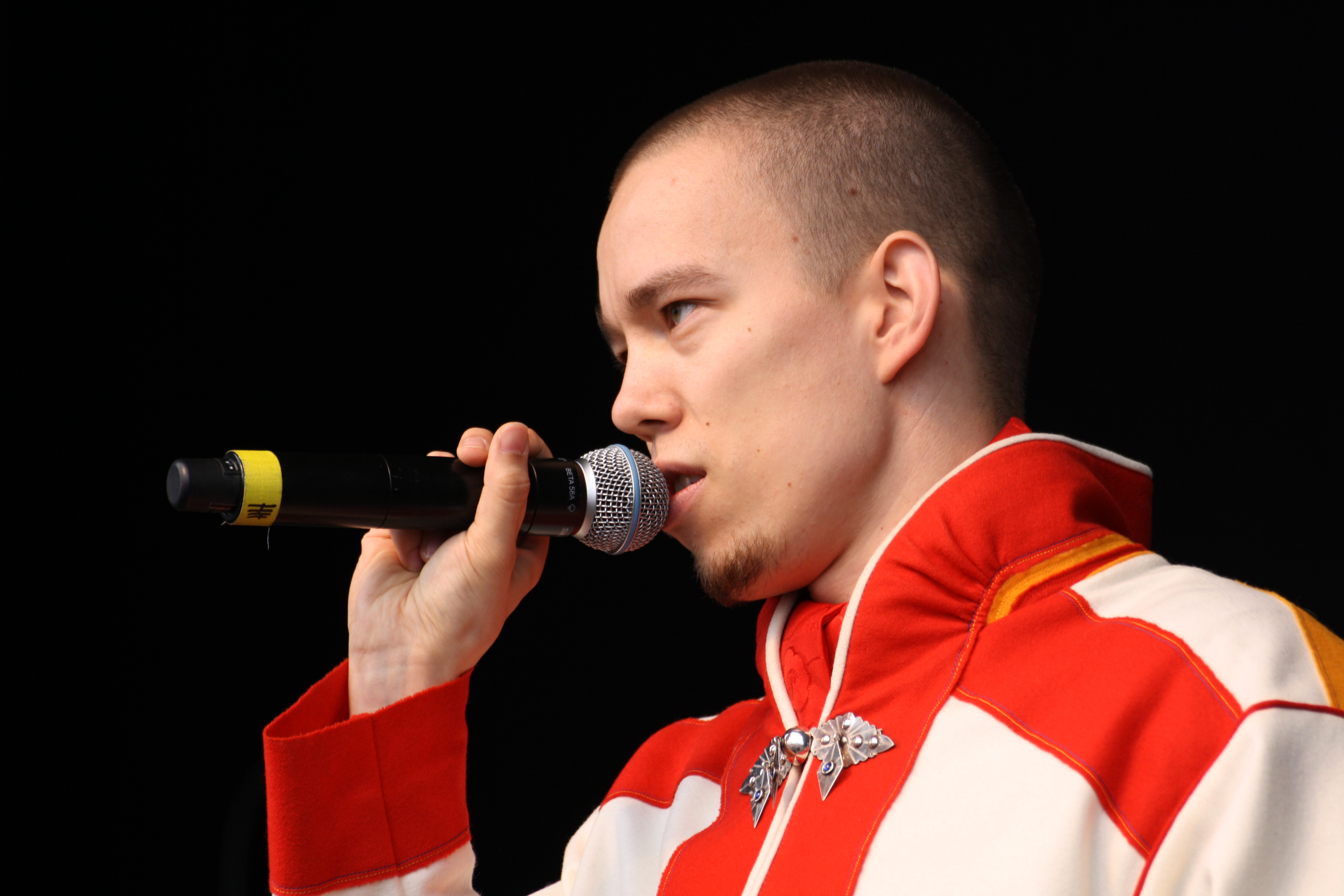 © SANOMA PRO, TEKIJÄT ● MIELI 2 KEHITTYVÄ IHMINEN, KUVA: wikimeida commons​
Kulttuuri-identiteetti voi koostua useasta eri tekijästä
tyypillistä globaalissa ja muuttuvassa maailmassa
Kulttuuri-identiteetin vahvistaminen
vahvistetaan tunnetta ryhmään kuulumisesta ja yhtenäisyyteen pyrkimisestä
esim. perinteiden ja uskonnollisten tapojen elvyttäminen ja ylläpitäminen
voi olla vastareaktio turvattomuuden tunteelle nopeasti muuttuvassa maailmassa
Kulttuuri-identiteetin rakentuminen
© SANOMA PRO, TEKIJÄT ● MIELI 2 KEHITTYVÄ IHMINEN​
Etninen identiteetti
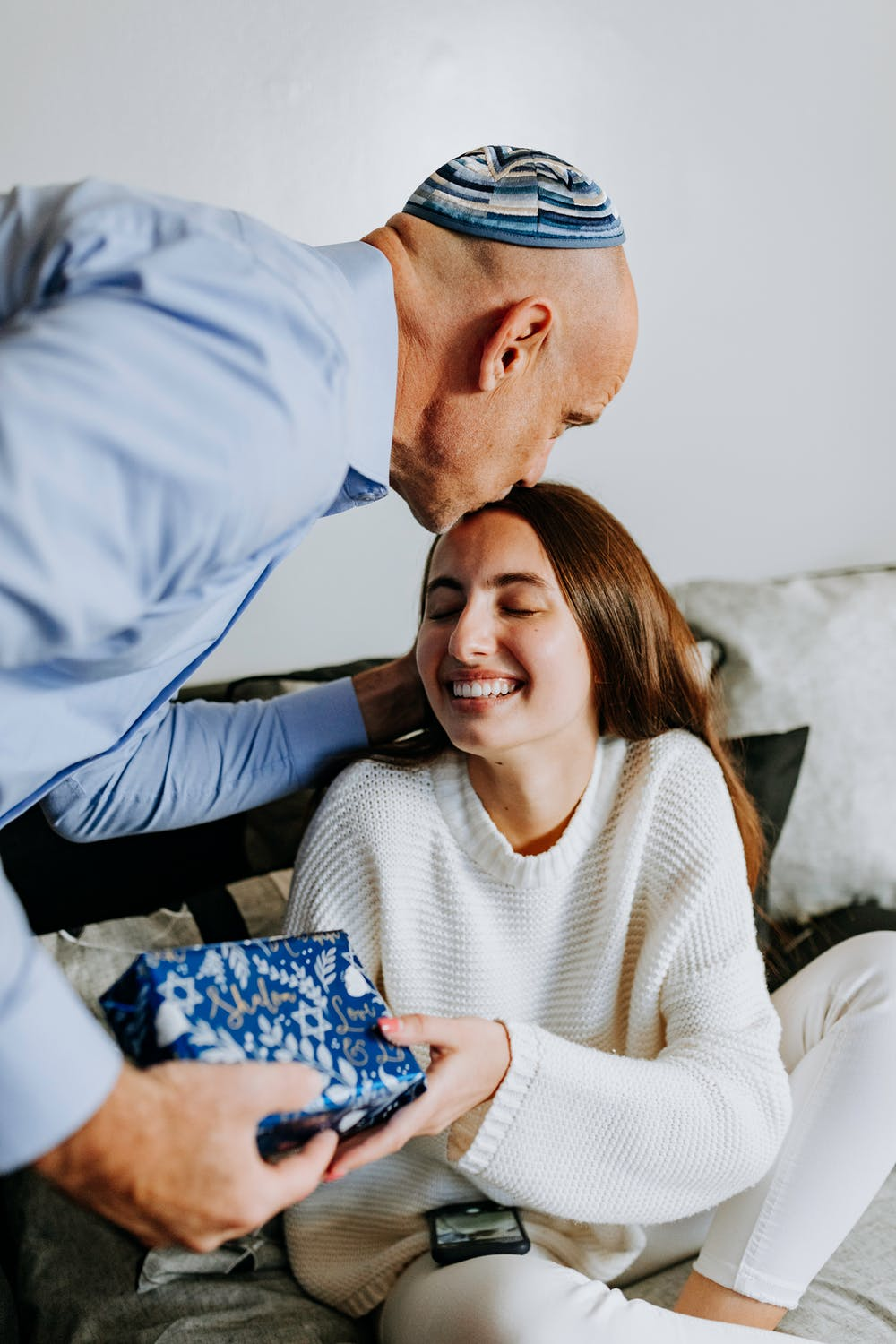 Etninen identiteetti: yhteenkuuluvuutta, jota ihminen tuntee johonkin etniseen ryhmään
Vaikuttaa merkittävästi erityisesti vähemmistöryhmiin kuuluvien ihmisten kokonaisidentiteetin kehitykseen
Suomessa monia kulttuurisia, kielellisiä, uskonnollisia ja etnisiä vähemmistöjä
esim. saamelaiset, suomenruotsalaiset, romanit, juutalaiset, muslimit ja venäläiset

Vähemmistöstressi = vähemmistöasemaan liittyvä psyykkinen kuormitus, jonka syynä yhteiskunnassa vallitsevat syrjivät asenteet muita kuin enemmistöä kohtaan
© SANOMA PRO, TEKIJÄT ● MIELI 2 KEHITTYVÄ IHMINEN​, KUVA: PEXELS